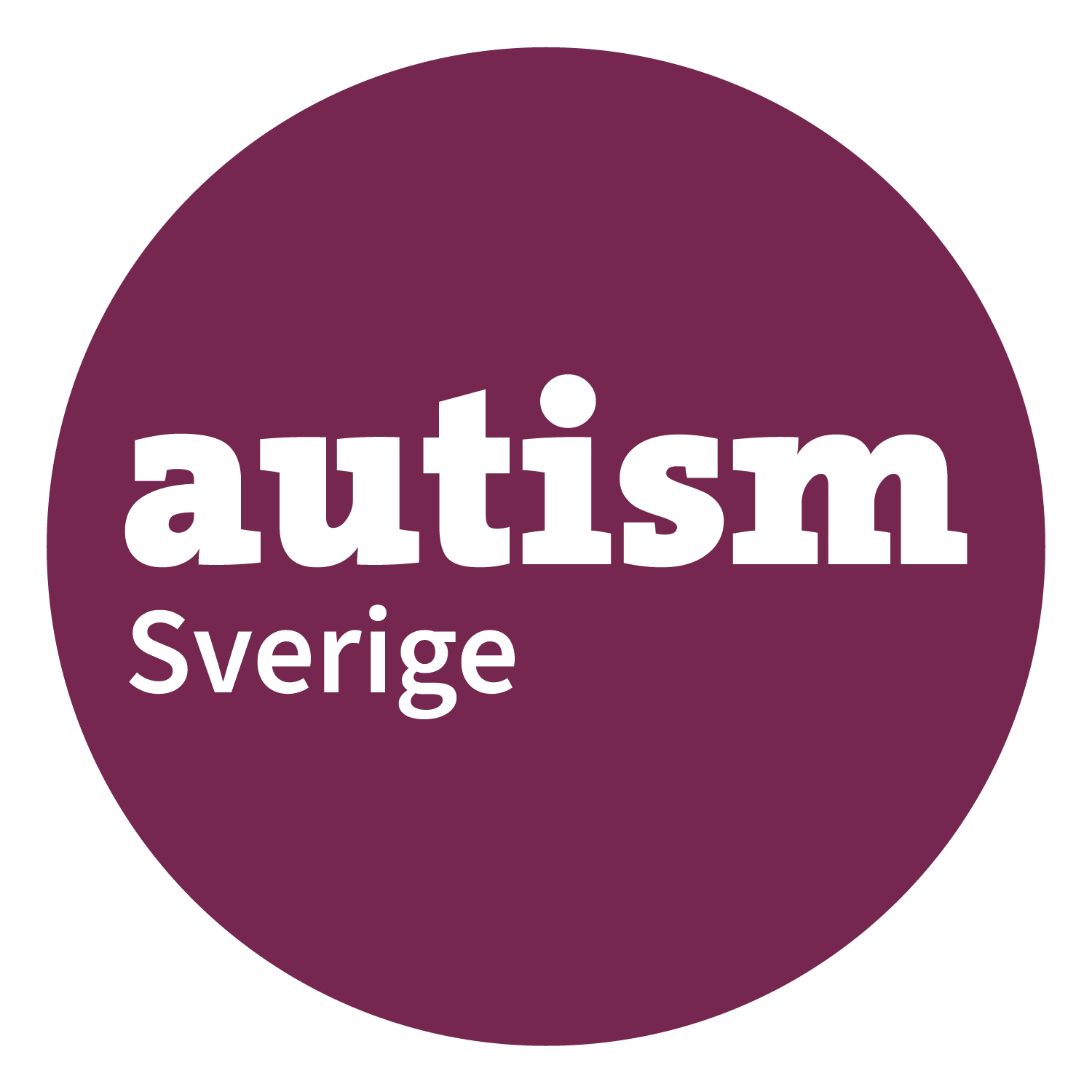 Nytt regelverk för personlig assistans
Maria Sivall
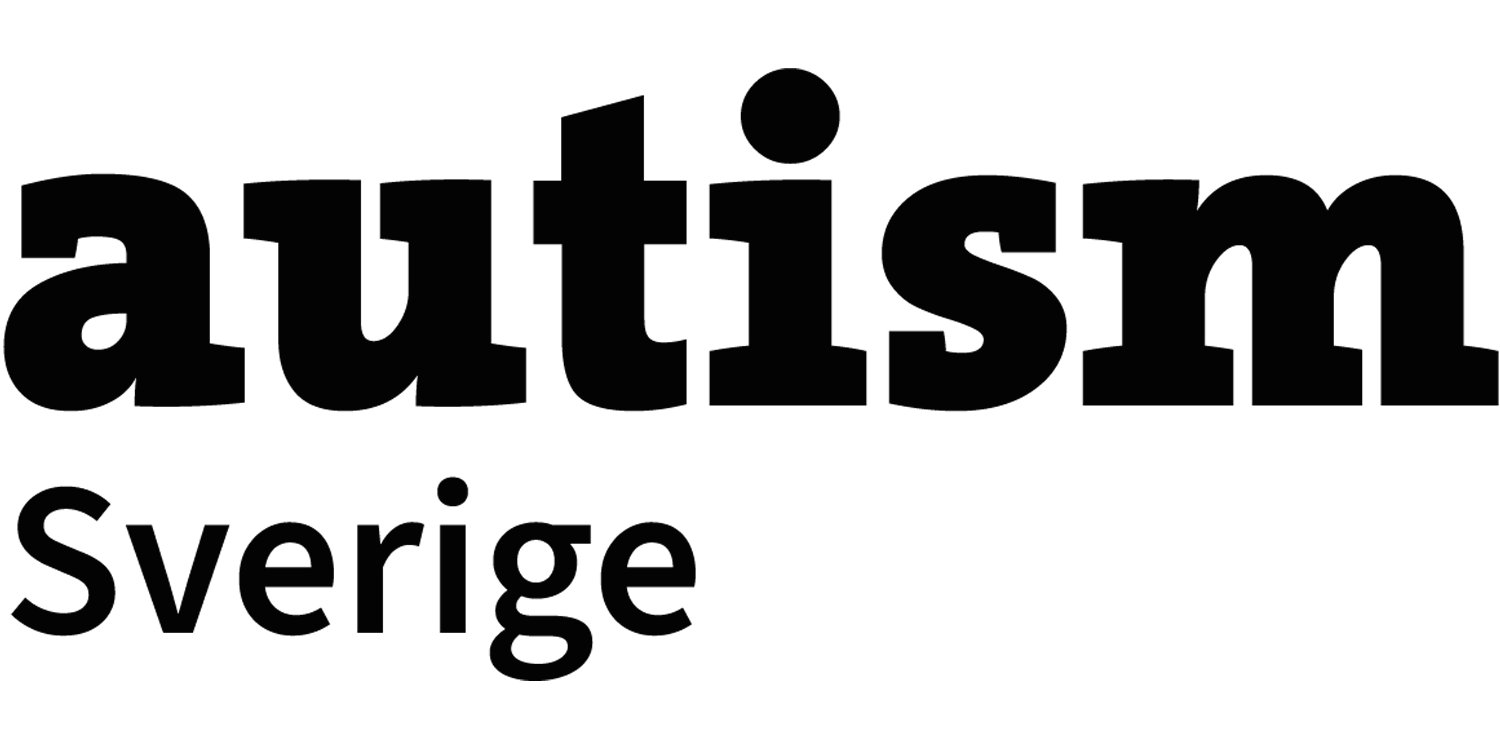 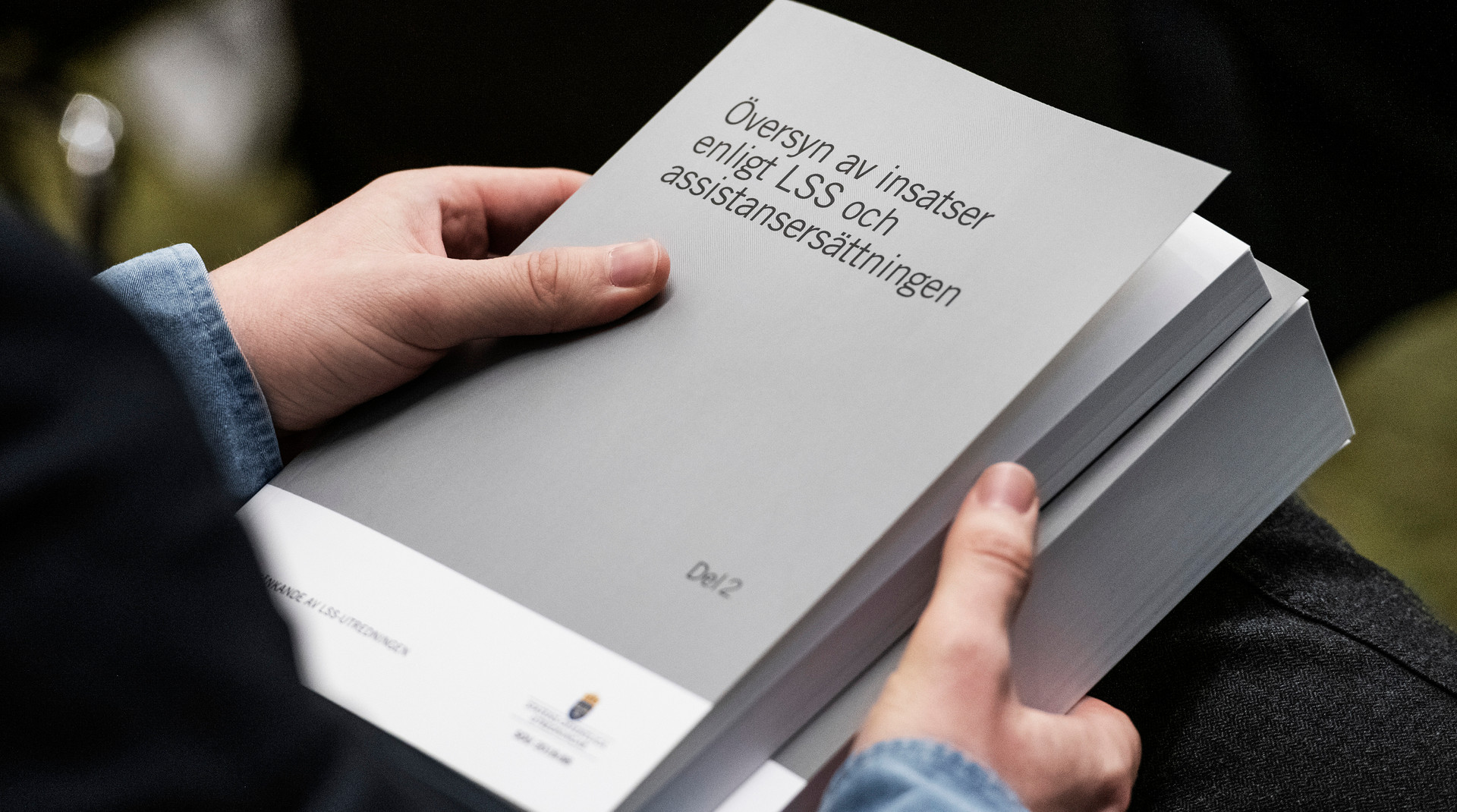 En återblick…
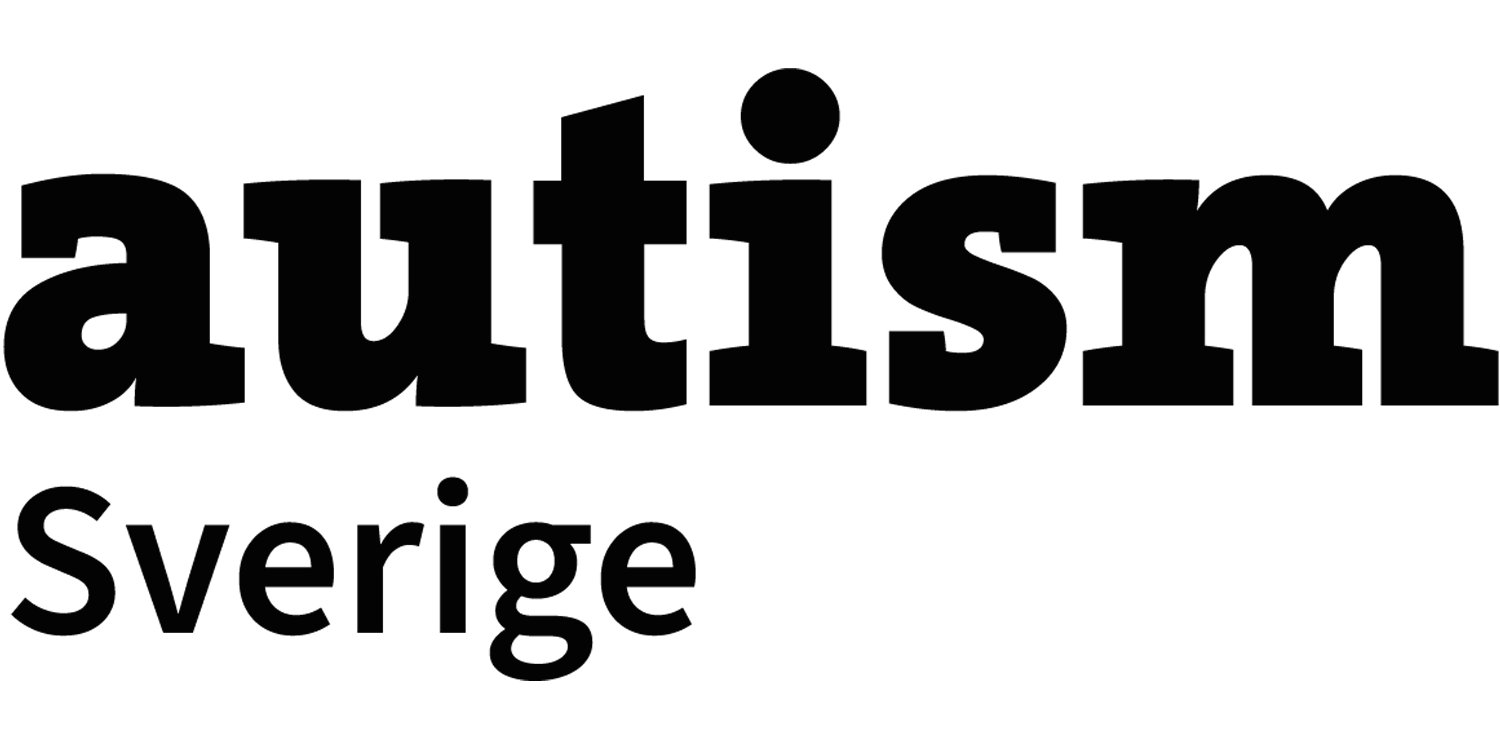 Grundläggande behov
1. andning, 
2. personlig hygien, 
3. måltider, 
4. av- och påklädning, 
5. kommunikation med andra
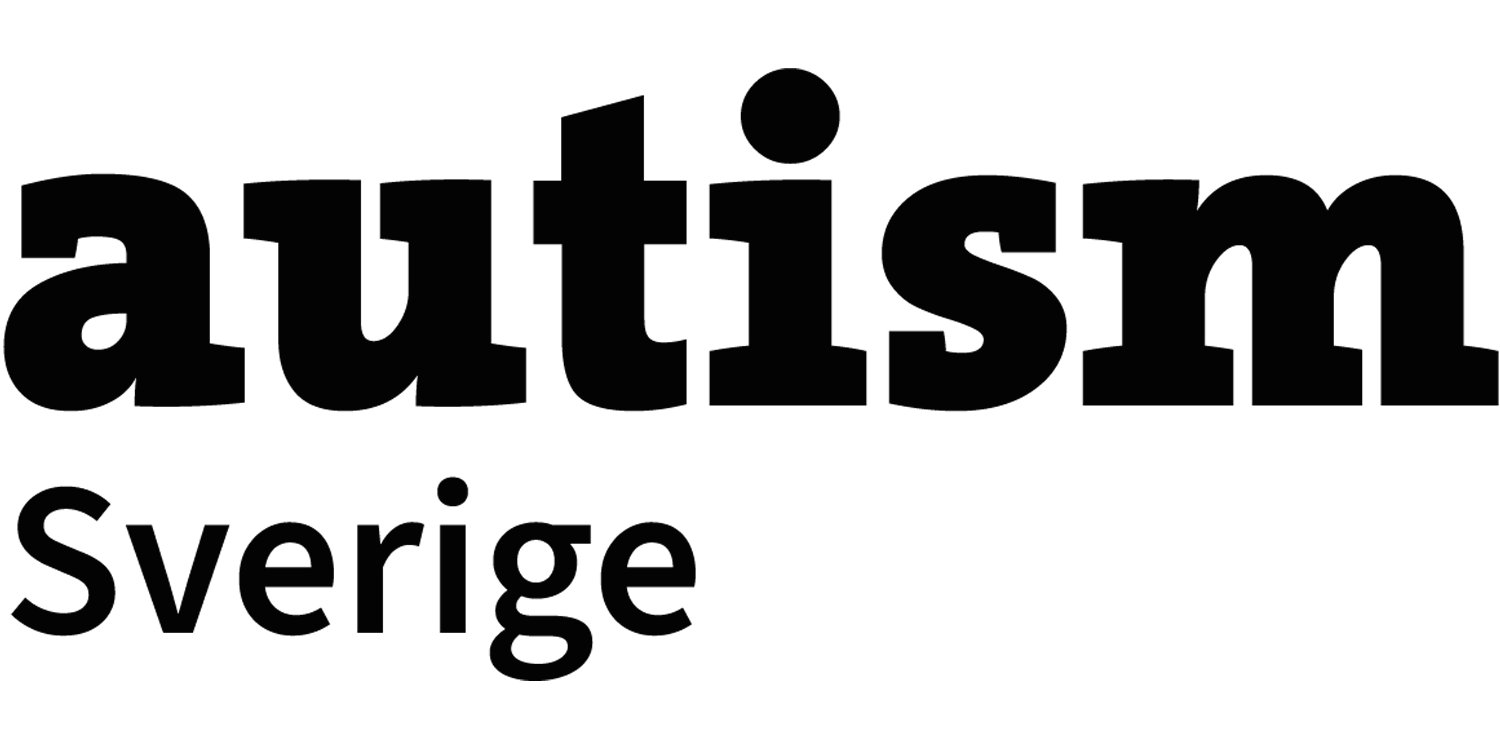 Två nya grundläggande behov
Stöd som den enskilde behöver på grund av en psykisk funktionsnedsättning för att förebygga att han eller hon fysiskt skadar sig själv, någon annan eller egendom 
	- Enskilda aktiviteter och löpande över hela eller delar av dygnet. 
	- Personligt utformat 
	- Inga krav på ingående kunskaper

Stöd vid egenvård på grund av vissa medicinska tillstånd
	- Behov löpande under större delen av dygnet
	- Inga krav på ingående kunskaper
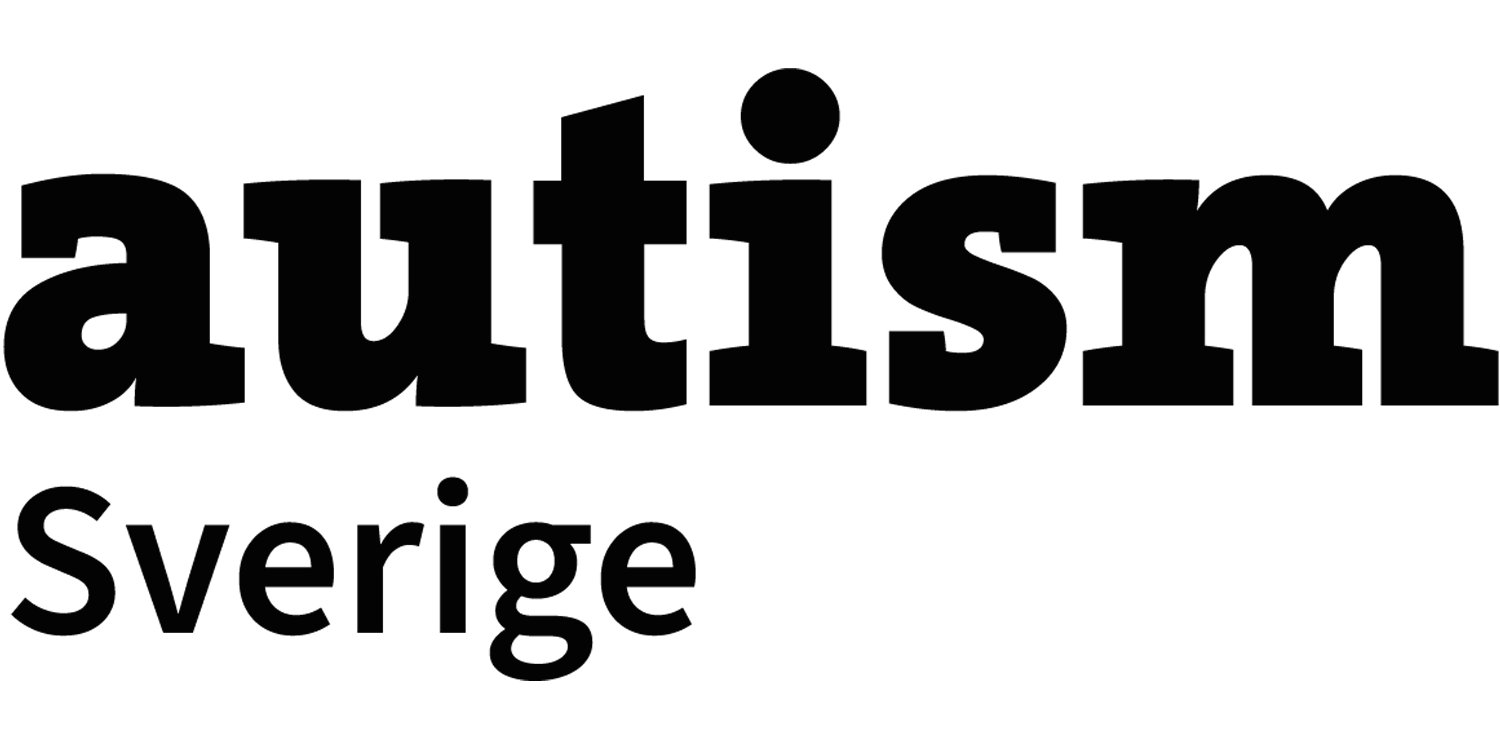 Övriga nyheter
Kvalificerade aktiverings- och motiveringsinsatser ska beaktas som en del av grundläggande behoven personlig hygien, måltider, av- och påklädning och kommunikation med andra
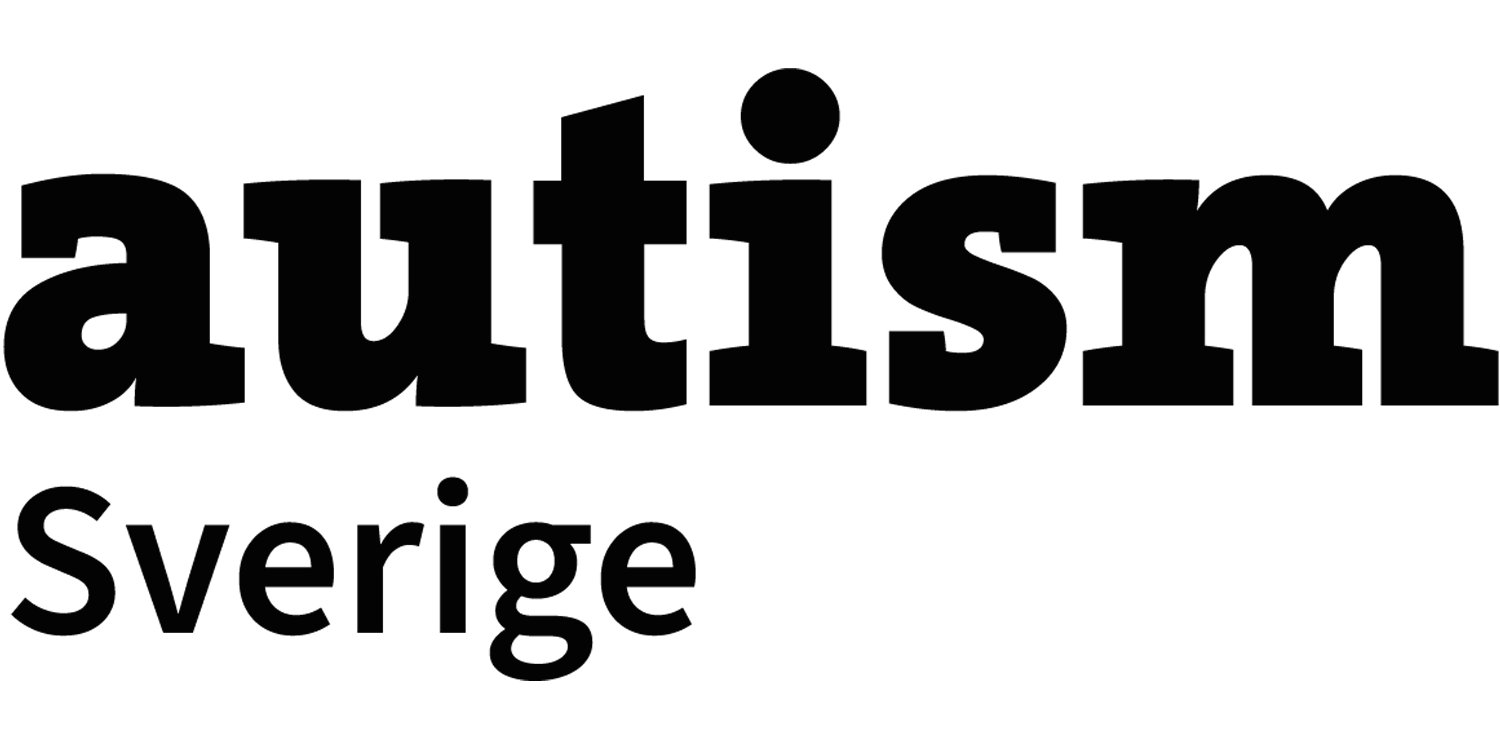 Schabloniserat föräldraavdrag
Handläggarnas enskilda bedömningar kring ”normalt föräldraansvar” tas bort och ett schabloniserat föräldraavdrag införs.
Många har upplevt godtycklighet i bedömningen av föräldraansvar. 
Föräldraavdraget görs efter en trappa, ju lägre ålder desto större föräldraansvar. 
Ett antal behov är undantagna föräldraansvaret, ex:
Andning
Sondmatning
Grundläggande behov med stöd på grund av medicinskt tillstånd
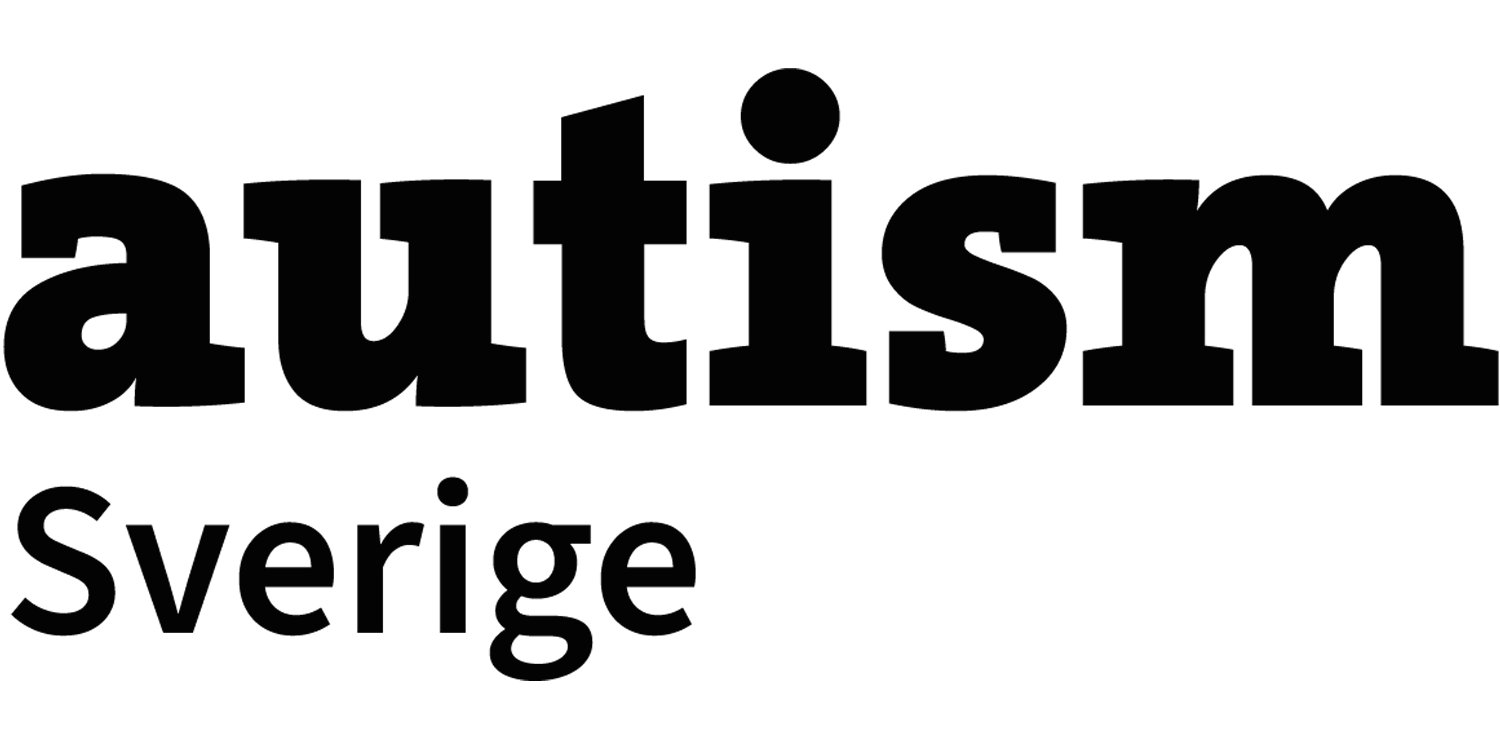 Huvudmannaskapsutredningen
Statligt huvudmannaskap föreslås
Beslut och finansiering sker hos Försäkringskassan
20-timmarsregeln slopas
Skapar större enhetlighet och likvärdhet i landet
Definiera begreppet självbestämmande i lagen
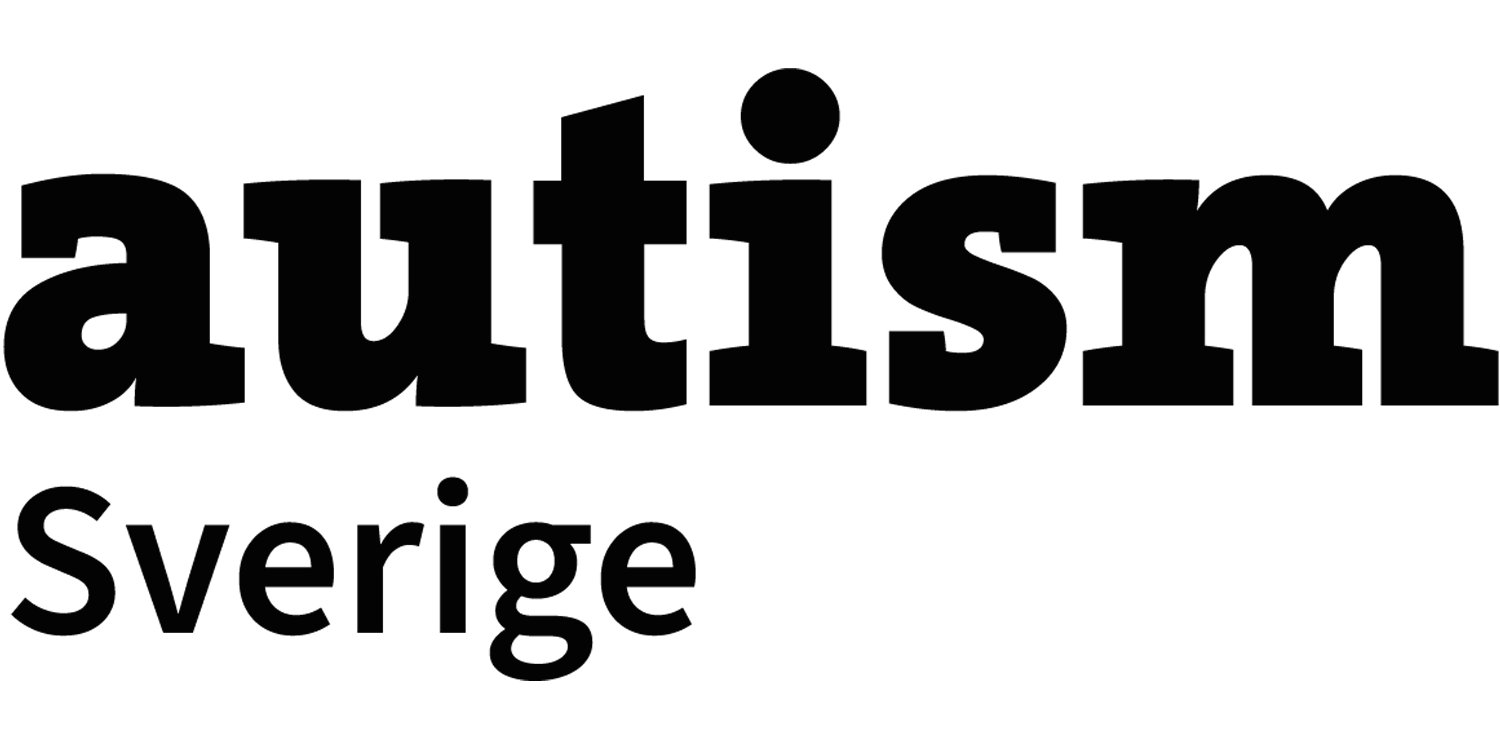 Kommuners begränsande riktlinjer
Information om LSS-insatser på kommuners hemsidor
Risk att personer med behov inte söker stödinsatser
Riktlinjer måste vara förenliga med förarbeten, lagar och praxis
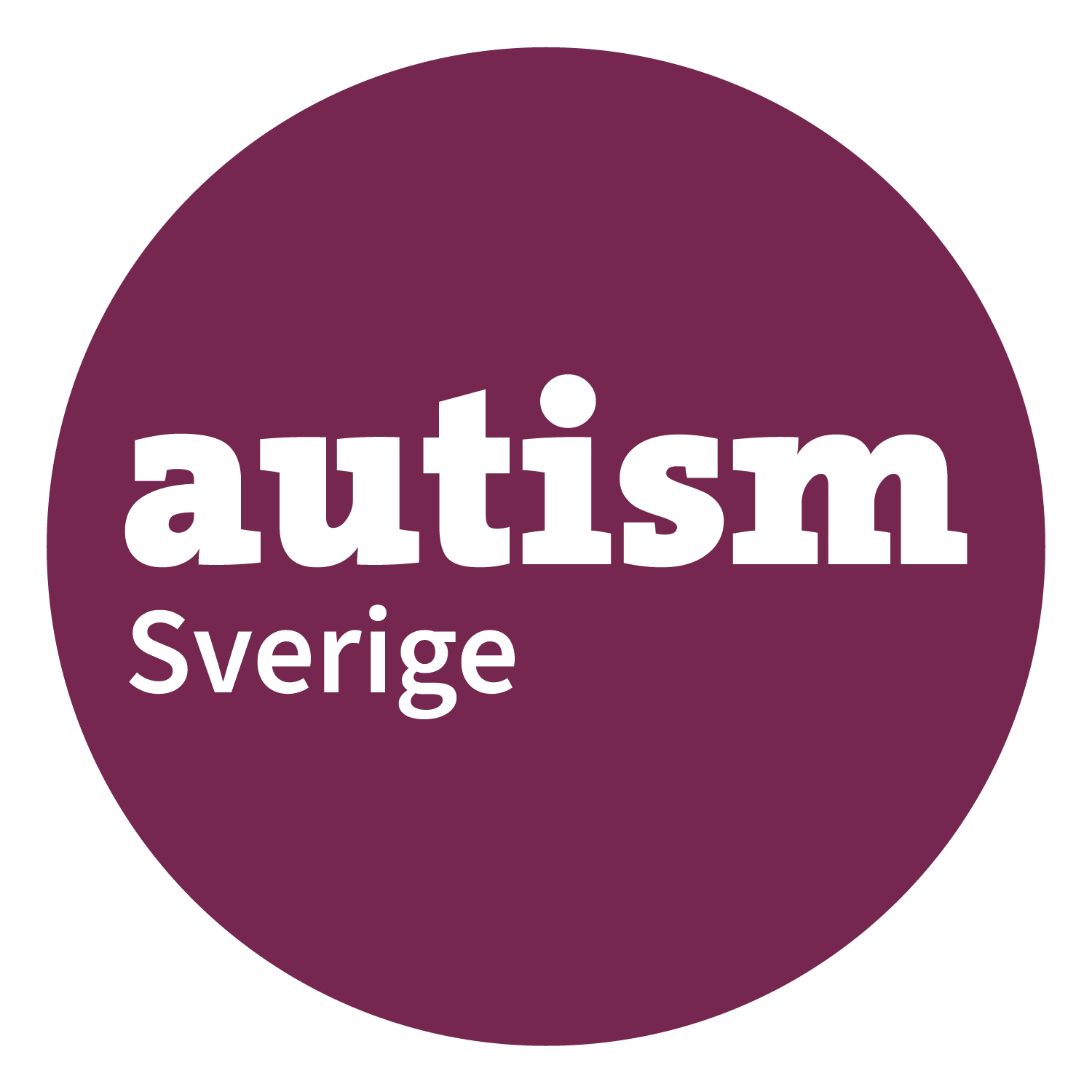 Tack för lyssnat!
maria.sivall@autism.se
www.autism.se